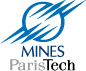 Conception innovante des politiques d’innovation :Quelles pistes ?
Philippe Lefebvre
Mines ParisTech 
philippe.lefebvre@mines-paristech.fr
Conception innovante des politiques publiques 
Journée PSL, 28 mars 2013
1
Conception innovante des politiques d’innovation : un enjeu critique ?
Importance des politiques d’innovation… 
Importance de l’innovation…
Montée de nouveaux enjeux  
Importance de l’usage des fonds publics : pour des pol d’innovation + efficaces 
Enjeu de politiques d’innovation différenciantes, inventives dans leurs objets et modalités

… Manque de maîtrise des politiques d’innovation (P2I)
2
3 points :
I. Politiques d’innovation, de quoi parle-t-on ?

II. Premières pistes -  provisoires 

III.  Comment aller plus loin ?
3
I. Politiques d’innovation, de quoi parle-t-on ?Illustration
Exemples 
Incubateurs, pépinières 
Crédit Impôt Recherche, JEI
Mobilité des chercheurs (loi Allègre)
Pôles de compétitivité, Clusters
Pacte pour la recherche : ANR, AERES, RTRA, Carnot, PRES, LRU
SNRI, SRI, technologies-clés, KETs, …
PIA : Idex, Labex, Equipex, IRT, IEED, SATT, etc.

D’hier à aujourd’hui
Des politiques d’inputs…
Aux politiques de système (et d’inputs)
Aux politiques de stratégie (et de système et d’inputs)
4
I. Politiques d’innovation, de quoi parle-t-on ?Modélisation sommaire
Les dimensions d’une politique d’innovation
(ex : politique de clusters, politique de RIS, … )

Conception ex ante 
Objectifs concrets & Finalités ultimes
Instruments 
Orientation(s) quali, Importance quanti-montants, Durées, Articulation entre instruments
Conditions d’allocation/mobilisation
Cibles finales 
Visées : acteurs, secteurs, territoires, …
Retenues en réalité : mode de sélection
Cibles intermédiaires 
Visées : acteurs, …
Retenues en réalité : mode de sélection
Gouvernance et Pilotage de la politique (dont « évaluation »)
Mise en œuvre de la politique (acteurs, processus – dont « animation ») 

Mise en oeuvre effective 
Mode effectif de sélection des cibles 
Mode effectif d’allocation des moyens/utilisation des instruments : par autorités publiques & par cibles
Mode effectif de suivi-animation opérationnelle
Mode effectif de gouvernance 
Mode effectif d’évaluation

Résultats : Evaluation
5
II. Des politiques d’innovation innovantes ?
Pistes, provisoires
6
P2I : une conception mal maîtriséeL’absence de « systematic design »
Performances 
d’un système d’innovation

Indicateurs simples
Publications
Brevets
Création d’entreprises (innovantes)
Contrats de recherche public-privé
Nb de produits mis sur le marché, renouvellement
Innovations introduites : produit, process, tk, mkg, orga, biz models
% des ventes liées à de nouveaux produits
Indicateurs composites  
L’enquête communautaire CIS (Community Innovation Survey)
Le European Innovation Scoreboard – devenu Union Innovation Scoreboard
Global Innovation Index
7
P2I : L’absence de « systematic design » (2)
DP (Design Parameters)
FR (Functional Requirements)
Facteurs de performance 
d’un système d’innovation

Edquist, 2011
K inputs : R&D (too much stressed : linear view) 
K Inputs : Kce buiding (training, education, reproduction ok skills) – neglected 
Demand-side : formation of new markets
Demand side : quality requirements 
Actors : Creating & changing org (Eship, creation of univ, of policy agencies, …) 
Relations : Networks, interactive Learning 
Nex institutions/rules of the game : IPR laws, envt & safety regulations, … 
Support services : Incubating activities 
Support services : Financing 
Support services : consultancy services


Chez d’autres auteurs 
5, 8, 12, 15, …  items
Aux découpages différents !
Performances 
d’un système d’innovation

Indicateurs simples
Publications
Brevets
Création d’entreprises (innovantes)
Contrats de recherche public-privé
Nb de produits mis sur le marché, renouvellement
Innovations introduites : produit, process, tk, mkg, orga, biz models
% des ventes liées à de nouveaux produits
Indicateurs composites  
L’enquête communautaire CIS (Community Innovation Survey)
Le European Innovation Scoreboard – devenu Union Innovation Scoreboard
Global Innovation Index
8
P2I : L’absence de « systematic design » (3)
DP (Design Parameters)
FR (Functional Requirements)
Facteurs de performance 
d’un système d’innovation

Edquist, 2011
K inputs : R&D (too much stressed : linear view) 
K Inputs : Kce buiding (training, education, reproduction ok skills) – neglected 
Demand-side : formation of new markets
Demand side : quality requirements 
Actors : Creating & changing org (Eship, creation of univ, of policy agencies, …) 
Relations : Networks, interactive Learning 
Nex institutions/rules of the game : IPR laws, envt & safety regulations, … 
Support services : Incubating activities 
Support services : Financing 
Support services : consultancy services


Chez d’autres auteurs 
5, 8, 12, 15, …  items
Aux découpages différents !
Performances 
d’un système d’innovation

Indicateurs simples
Publications
Brevets
Création d’entreprises (innovantes)
Contrats de recherche public-privé
Nb de produits mis sur le marché, renouvellement
Innovations introduites : produit, process, tk, mkg, orga, biz models
% des ventes liées à de nouveaux produits
Indicateurs composites  
L’enquête communautaire CIS (Community Innovation Survey)
Le European Innovation Scoreboard – devenu Union Innovation Scoreboard
Global Innovation Index
FR2 = DP1
R&D 
 Competence building
 Etc.
9
P2I : L’absence de « systematic design » (4)
DP (Design Parameters)
FR (Functional Requirements)
Facteurs de performance 
d’un système d’innovation

Edquist, 2011
K inputs : R&D (too much stressed : linear view) 
K Inputs : Kce buiding (training, education, reproduction ok skills) – neglected 
Demand-side : formation of new markets
Demand side : quality requirements 
Actors : Creating & changing org (Eship, creation of univ, of policy agencies, …) 
Relations : Networks, interactive Learning 
Nex institutions/rules of the game : IPR laws, envt & safety regulations, … 
Support services : Incubating activities 
Support services : Financing 
Support services : consultancy services


Chez d’autres auteurs 
5, 8, 12, 15, …  items
Aux découpages différents !
Performances 
d’un système d’innovation

Indicateurs simples
Publications
Brevets
Création d’entreprises (innovantes)
Contrats de recherche public-privé
Nb de produits mis sur le marché, renouvellement
Innovations introduites : produit, process, tk, mkg, orga, biz models
% des ventes liées à de nouveaux produits
Indicateurs composites  
L’enquête communautaire CIS (Community Innovation Survey)
Le European Innovation Scoreboard – devenu Union Innovation Scoreboard
Global Innovation Index
DP2 (Design Parameters)
FR2 = DP1
Incitations fiscales (CIR, etc.)
 Subventions de projets de R&D 
 Spécialisation sectorielle 
 etc.
R&D 
 Competence building
 Etc.
10
P2I : une conception mal maîtriséeL’absence de « systematic design » (5)Modestie de l’économie géographique en terme de conception des politiques de cluster
NEG : Krugman, 2003 
« There is good reason to think that policy can make a very big difference to regional development and yet at the same time it is very hard to know exactly what the right policy is » (Krugman, 2003). 

EEG : Carlsson, 2006 
« Policy-making is a process of successive approximation (…) making  policy is at best a very rough process » (Lindblom 1965, cité par Carlsson 2006). 

HBS : Porter, 1998 ; Sölvell, Lindqvist, Ketels, 2003 
Il ne peut  avoir de politique d’ensemble valable pour tous
La politique doit être adaptée aux singularités de chaque cas
11
Conception De politiques « one size fits for all » àDes politiques différenciées, contingentes
Différenciation qualitative
Ex : politique de soutien aux clusters selon leur phase cycle de vie
Brenner & Schlump, 2011
Ex : politique de RIS selon le type de région, de SI selon le type de secteur
Tödling & Trippl, 2005 ; Breschi & Malerba, 2005,  Charlet, 2005
Différenciation quanti (niveau d’attentes)
Ex : facilité inégale des Pôles à générer des projets de R&D 
Weil & al., 2012

Limites à cette différenciation
Au-delà d’indications générales, rare qu’on dispose d’un savoir permettant une adaptation précise et éprouvée 
Limites des exercices de benchmarking  (vs Edquist, 2011)
Rareté des évaluations-hiérarchisations précises des facteurs (Thai, 2012)
Dans des politiques qui touchent un nombre élevé de cibles, maintenir des points communs pour favoriser échanges et comparabilité
12
P2I : une conception mal maîtriséeQuelles cibles viser ?
Ex : Combien de Pôles de compétitivité ?
5 à 10 (Blanc, 2004) ? 
165 (Datar, 2004) ?
71 (CIADT, juillet 2005) ? 

Tout dépend 
des objectifs ultimes (parfois oubliés) 
des hypothèses faites
des conditions de mise en œuvre
71 pôles mais 6 qui absorbent 50% des financements
13
P2I : Mise en oeuvre
Effective : préciser modalités et conditions socio-politiques de mise en oeuvre
Ex : l’ineffectivité de la SNRI 2009 (santé, environnement, TIC-nano)







Moins « lâche », mieux  maîtrisée
Des processus établis
Ex : sélection des cibles, des projets, etc.
Des acteurs professionnalisés
Ex : professionnalisation des acteurs de transfert, des cluster managers, etc.

Une maîtrise souple 
Documenter les exceptions, dérogations, déviances acceptées… 
.. Et les suivre
14
P2I : Evaluation
De résultats (outputs) 
D’impacts (outcomes)
De processus (ECEI/ESCA)
D’adhésion des acteurs concernés
D’apprentissage, développement de capabilities de ces acteurs
Ex : Pôles et Projets de R&D 
Ex : Clusters et Groupes de travail thématiques
De conformité et de déviation : 
Déviances fécondes : détournements, hackers, autres actions, etc. 
Conformités malheureuses
15
P2I : quelle « animation » ?
Echanges réguliers entre acteurs, diffusion d’information… 

Des « ‘bonnes’ pratiques » aux pratiques « transférables »
Les fausses « bonnes pratiques » -> validité réelle + contexte de pertinence + conditions d’appropriation-mise en œ
Ex : Pooling 4 clusters

Des « ‘bonnes’ pratiques » aux pratiques « originales »

… ?
16
P2I : Gouvernance
Multi-niveaux (Etat, régions, CL, UE)

Multi-acteurs
Pouvoirs publics 
Cibles intermédiaires
Cibles finales (« découverte entrepreneuriale »)
Side-policies
17
P2I : Justifications
Pour une justification de l’intervention publique : quelles défaillances s’agit-il de suppléer ? 
Pour explorer une extension/reconceptualisation de ce champ d’intervention : 
« Societal challenges »,…
De la notion de « failure » à d’autres ? Welfare, justice, responsability, … ??
18
Adapté de Weber & Rohracher (2012)
P2I : Quelle logique, quel paradigme ?
Logiques des STI policies (Laranja & al., 2008) 
Néo-classique 
Schumpétérienne-endogène
Géographique/locale : clusters
Systémique
Evolutionniste
  
P2I : 
Conception justifiée vav de plusieurs grands rationale possibles ? 
Analyse des convergences/ tensions entre paradigmes
19
P2I : Apprentissages & Evolution
Gérer la tension :
 Evolutions de la politique suite aux apprentissages, nouveaux enjeux, etc.
 Continuité d’action et d’évaluation–apprentissage
20
P2I & Policy-mix des politiques publiquesDes interactions importantes et mal maîtrisées
Pôles de Compétitivité
Ecosystème des Pôles
Avant : politique des SPL ; politique des CNRT et RRIT

2004 : rapports Blanc et DATAR
Nov.2004-fév 2005 : AAP Pôles
Juillet 2005 : sélection des Pôles pour 3 ans
2006 : contrats-cadre Etat-Pôles
Juin 2008 : résultats de la 1ere évaluation nationale des Pôles

Automne 2008 : Pôles phase 2 
2009 : contrats de performance & FRS tripartite
Juin 2012 : résultats de la 2e évaluation de la politique des Pôles 
Janvier 2013 : annonce de la phase 3 des Pôles
2001 : politiques de clusters Rhône-Alpes (entreprises vs recherche) 

2005 : SRDE
2006 : Pacte pour la recherche
2006 : politique des PRIDES PACA
2007 : LRU



2008 : Expert-Policy Group UE, World-class clusters
2009 : SRI 
2010-12 : Commission  Juppé-Rocard et PIA
2010, 2011 : Grappes d’entreprise
2011 : report à 2013 de l’annonce sur la cluster policy de la Com Europ.
2012 : rapports ECEI 
Europe 2020 et Smart Specialization
21
III. Comment aller plus loin ?
22
Comment aller plus loin : Question ouverte…
…à votre avis ?
23
Quelques pistes pour concevoir des pistes de politiques d’innovation + innovantes
Constituer un groupe ouvert de réflexion/conception sur les P2I
Etablir un State-of-the art des P2I 
historicisé, comparatif et ouvert (les points de débats, les questions ouvertes)
Constituer des monographies-analyses de P2I 
originales/décalées (ex : European Joint Programs)
à résultats surprenants
Envisagées et abandonnées
Modélisation des P2I 
Enrichir la modélisation des P2I
Proposer d’autres modélisations
Enjeux actuels et potentiels d’évolution des P2I 
Nourrir/Enrichir l’analyse des défaillances des P2I
Classer les enjeux/incertitudes actuels des P2I
Imaginer des objectifs nouveaux pour les P2I`
State-of-the-art des processus d’innovation 
« individuels » : Edison, Gordon Moore/intel,  Steve Jobs/Apple, … 
Collectifs : clusters naissants, collectifs innovants de R, … 
Imaginer/concevoir… 
des cibles nouvelles, des instruments nouveaux, …
des gouvernances nouvelles, mises en œuvres nouvelles…
Des bouquets de P2I, des bouquets(policy-mix) P2I-autres politiques
Confronter ces réflexions aux pratiques
à d’autres types de politiques 
Aux pratiques d‘innovation qui ne font pas l’objet de politiques publiques… mais pourraient le faire ! (Le Méné
Aux pratiques d’innovation telles que ESS, open source, communautés de users/dévelopers, fab labs, hackers,  
Confronter ces réflexions aux acteurs
Policy-makers, cibles des politiques, acteurs de mise en œuvre, académiques, bénéficiaires ultimes, société civile…
24